Произнасяне и записване на числа [Proiznasyane i zapisvane na chisla]
Zahlen sprechen 
und schreiben
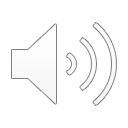 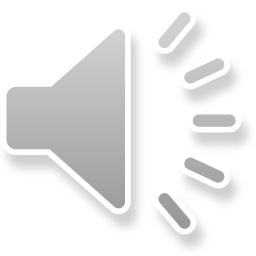 34
34 = 30 + 4
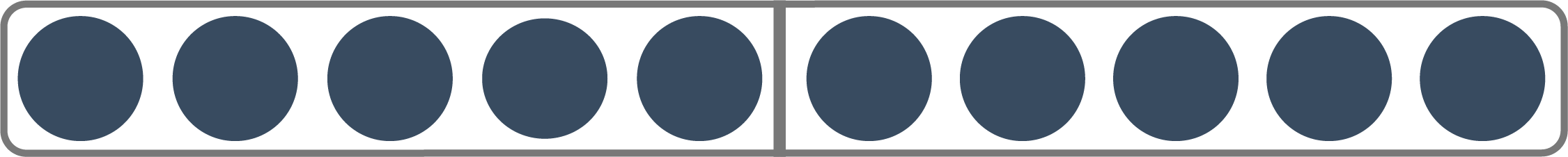 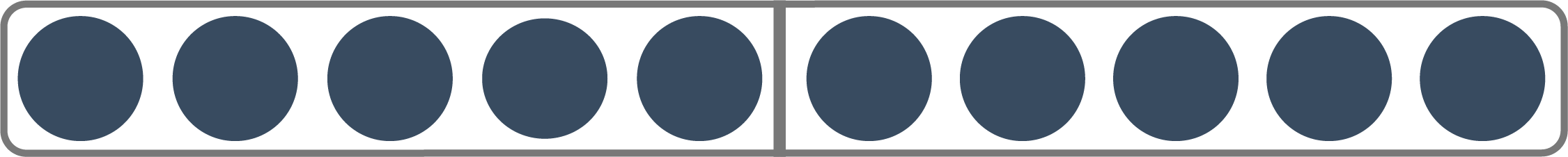 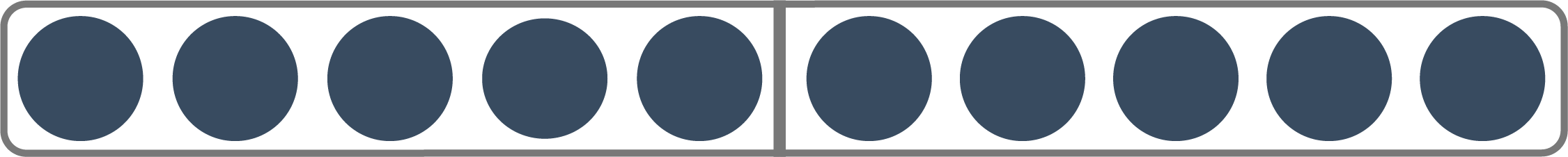 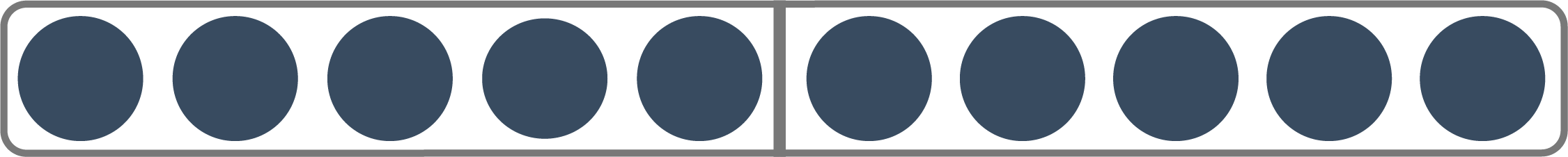 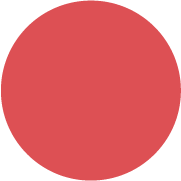 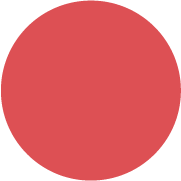 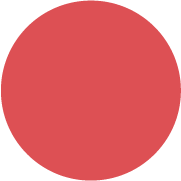 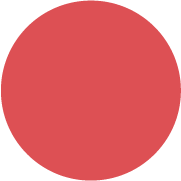 vierunddreißig
Vierunddreißig
Schreibe zuerst den Zehner, dann den Einer.
Spreche zuerst den Einer, dann den Zehner.
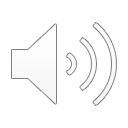 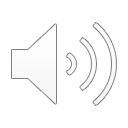 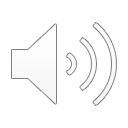 Тридцять чотири
[Trydtsyatʹ chotyry]
Записваме първо десетиците, после единиците.
[Zapisvame purvo desetitsite, posle edinitsite.]
Произнасяме първо единиците, после десетиците.
[Proiznasyame purvo edinitsite, posle desetitsite.]
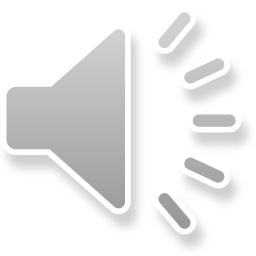 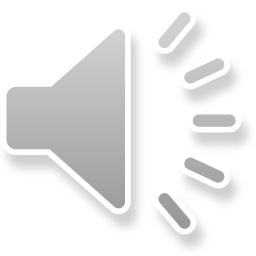 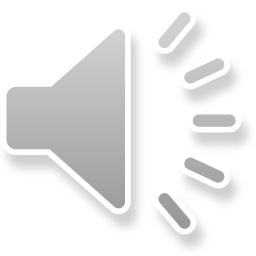